Bezplatné digitálne vzdelávania tech a profesionálnych zručností budúcnosti!
https://www.ptech.org/open-p-tech/
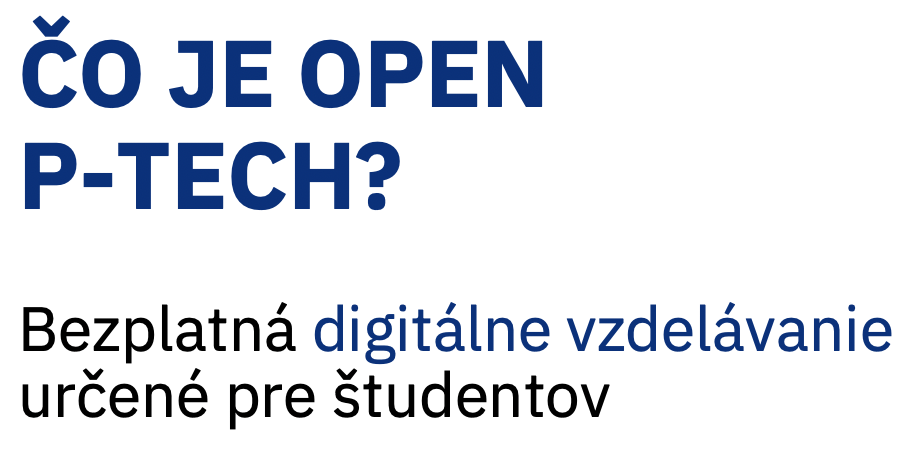 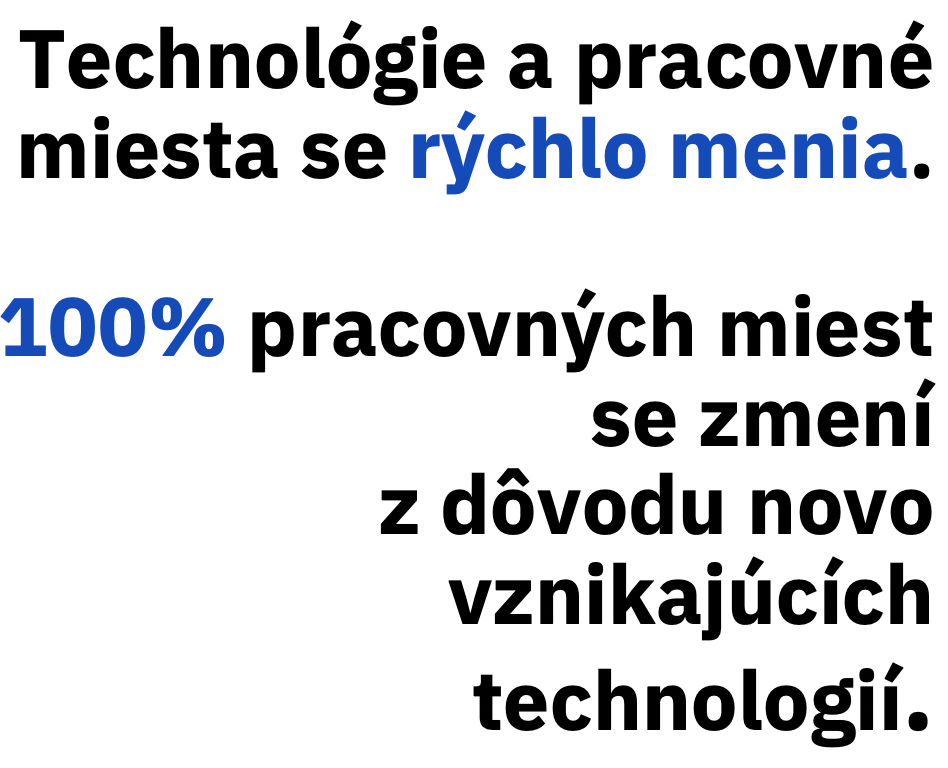 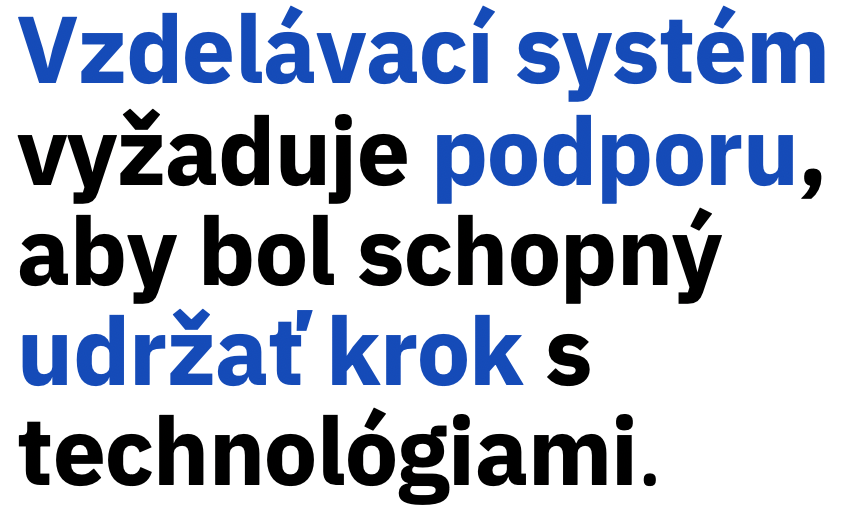 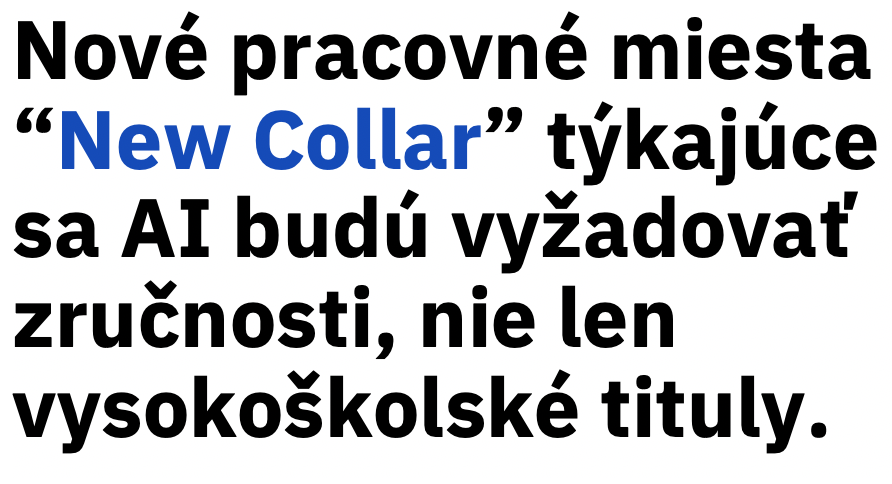 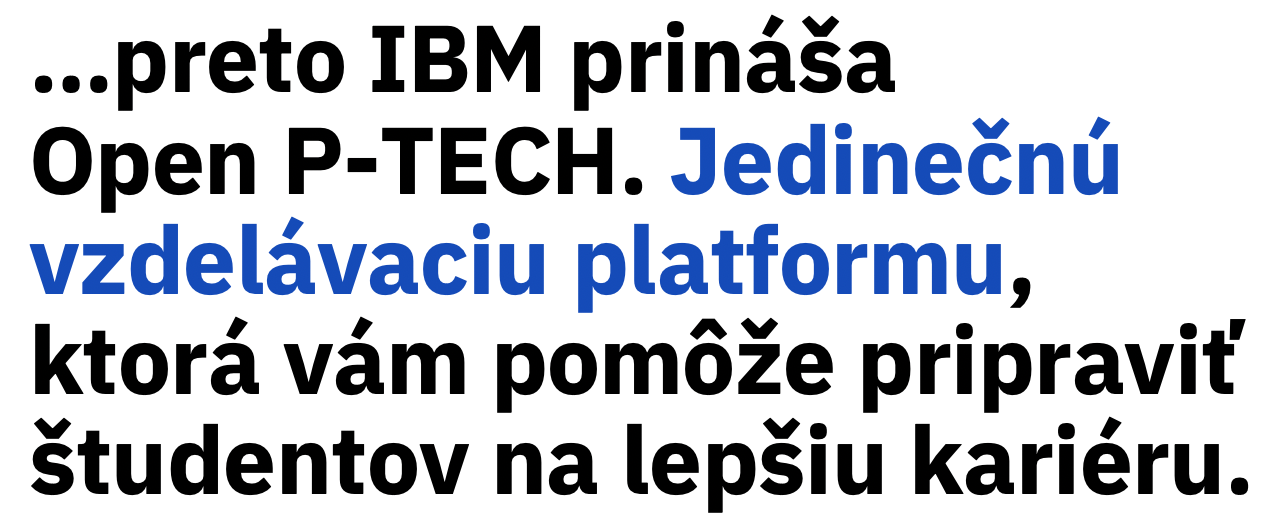 #GoodTechIBM | Group Name / DOC ID / Month XX, 2019
Open P-TECH ponúka:
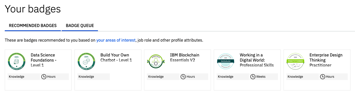 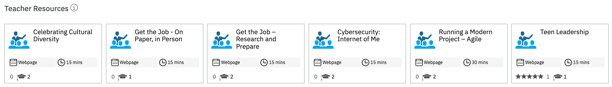 3
SÚČASNÁ PONUKA OPEN P-TECH
Čo je to AI? (certifikát)
Čo je to IoT?
Čo znamená Agile?
Úvod do Mindfulness (certifikát)
Úvod do Data Science (certifikát)
Čo je to Blockchain? (certifikát)
Cloud - základy
Čo znamená Design Thinking? (certifikát) 
Cyber Security základy (certifikát)
Čo je to Cybersecurity?
Professional Skills 101 (certifikát)
Zdroje pro vyučujúcich
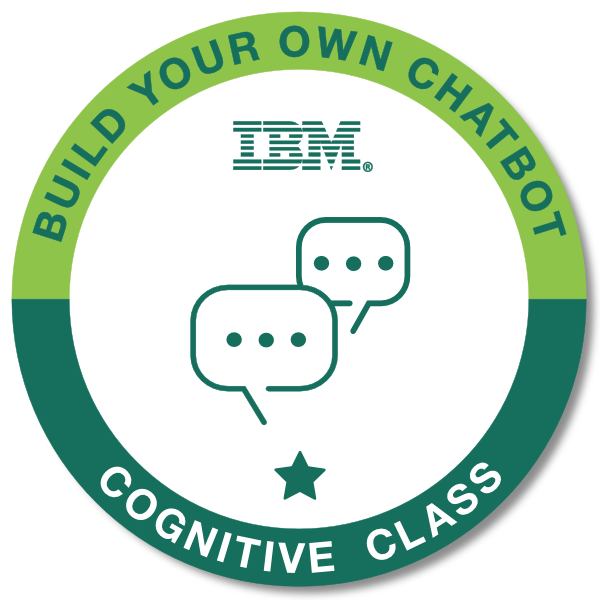 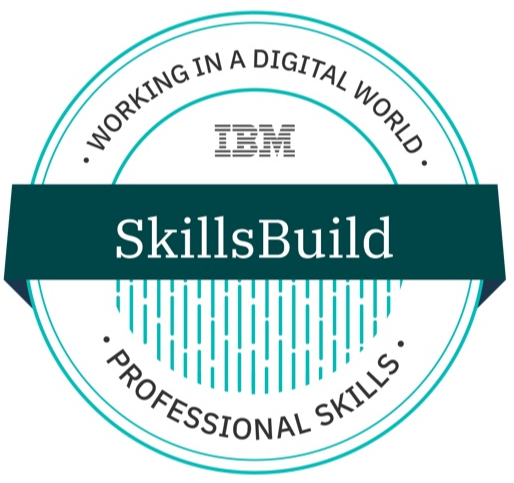 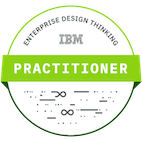 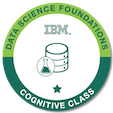 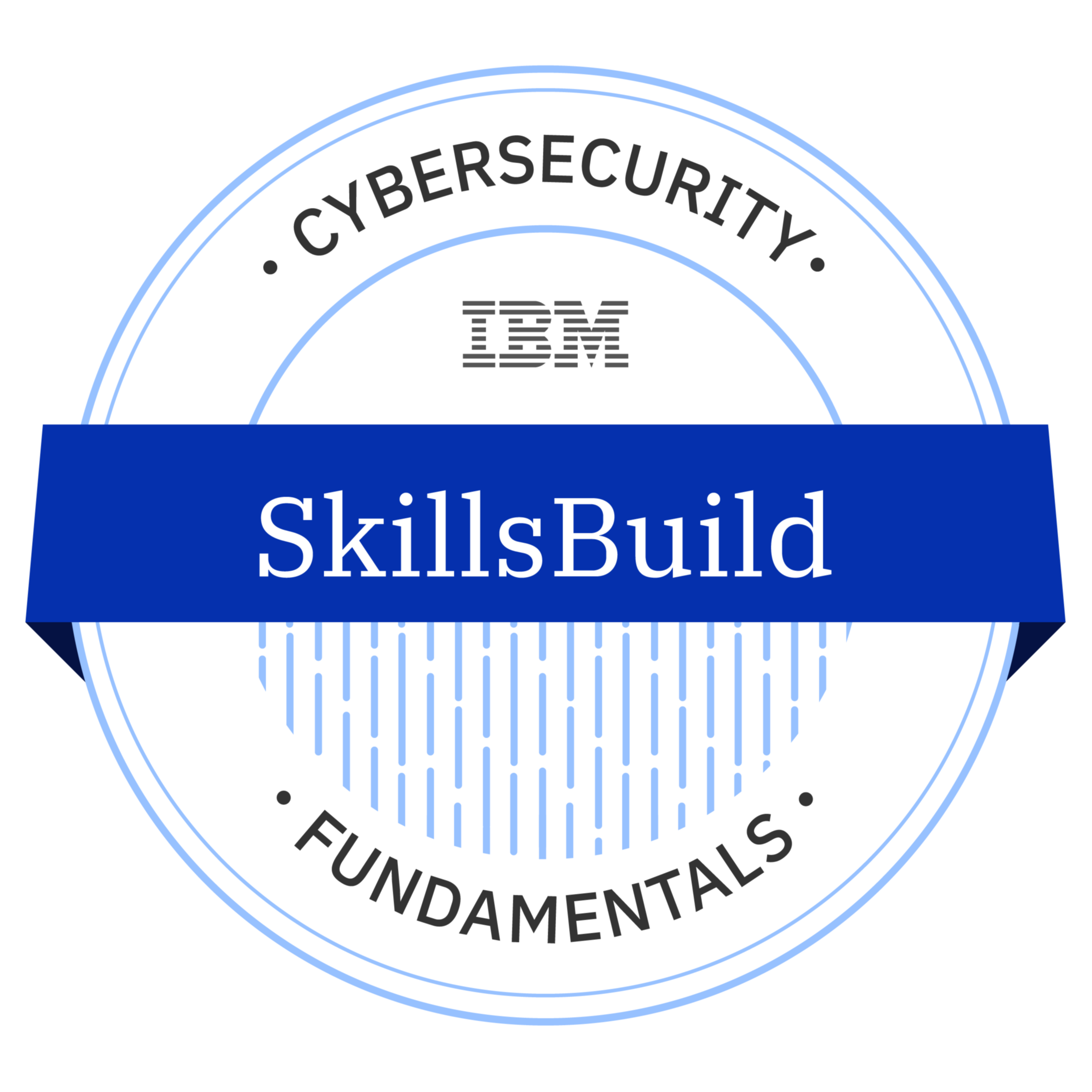 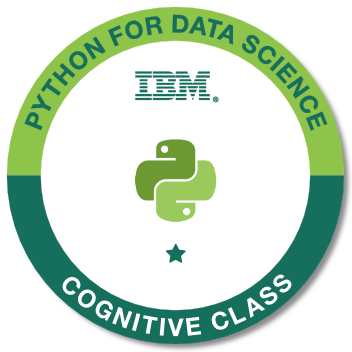 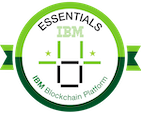 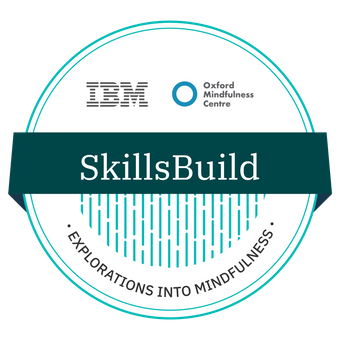 4
AKO SA ZAREGISTROVAŤ?
Otvorená registrácia
Ktokoľvek kto hľadá prístup k Open P-TECH, môže prejsť na open.ptech.org (v nasledujúcom polroku plánujeme spustiť českú lokalizáciu)
Individuálna triedna registrácia
Na stránke môže administrátor, vyučujúci vyžiadať tiež registráciu školy/organizácie. Zaslaný URL, ktorý učiteľ prepošle študentom ich rovno zaregistruje do školského Open P-TECH účtu.
Hromadná registrácia
V prípade, že máme mená a emailové adresy študentov, môžeme vykonať aj hromadnú registráciu.
5
Zaregistrujte svoju školu či organizáciu!
Navštívte naše webové stránky a požiadajte o založenie účtu Open P-TECH pre Vašu školu či organizáciu alebo kontaktujte ptechadv@us.ibm.com so žiadosťou o prístup.
Určite vyučujúcich a školu/inštitúciu, ktorá bude za realizáciu Open P-TECH primárne zodpovedná. 
Pre obdŕžanie správy od tímu Open P-TECH, pošlite zoznam zástupcov školy/inštitúcie, ktorý by mali získať administrátorský prístup.
Administrátorom sú poskytnuté unikátne URL adresy prostredníctvom, ktorých sa môžu študenti registrovať.
Neváhajte kedykoľvek kontaktovať ptechusr@us.ibm.com s akoukoľvek otázkou alebo spätnou väzbou!
#GoodTechIBM | Group Name / DOC ID / Month XX, 2019
7